Partial        Pressures                      of                         Gases
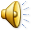 Since gas particles do act independent of each other, a mixture of different gases behaves the same as one gas.  The total pressure of a mixture of gases is the sum of the individual pressures of each gas. 

               Pt = P1 + P2 + P3….
When gases are isolated, they are often collected over water because the bubbling makes them more obvious.  When the gas bubbles to the water surface and leaves the water, it will often carry water molecules out.  The pressure of a gas collected in an experiment must be adjusted for the presence of water vapour.

		Pgas = Ptotal – PH2O(g)
The pressure in a container, under specific conditions, depends on the amount of gas not the type of gas particles.  Mixtures of different gases have the same pressure as an equal number of moles of a pure gas under the same conditions.  The mole ratio of a gas in a mixture is equal to the pressure ratio of that gas:
Pg  =  ng Pt       nt